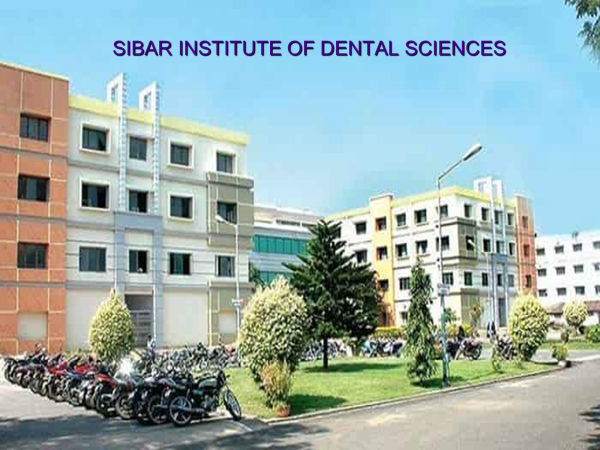 Epidemiology of Malocclusion
1
CONTENTS
Definition:
Occlusion
Malocclusion
Classification of Malocclusion
Etiology of Malocclusion – Classifications
Etiology of Malocclusion – General Factors
Etiology of Malocclusion – Local Factors
Epidemiology and Public Health Aspects of Malocclusion
Preventive  and interceptive orthodontics
Bibliography
3
Normal occlusion:
	The normal occlusion was when the upper and lower molars were in a relationship  whereby the mesiobuccal cusp of the upper molar occluded in the buccal grove of the  lower molar and the teeth were arranged in a smoothly curving line of occlusion.
(Angle, 1899)
	An occlusion within the accepted deviation of the ideal and did not constitute  aesthetic or functional problems. (Houston et al. 1992)
The line of occlusion passes  through the central fossae and  along the cingulae of the maxillary  teeth.
The	buccal	cusps	and	incisal  edges of the mandibular teeth.
4
MALOCCLUSION
The advantages of classifying malocclusion is that it helps in,
Diagnosis and planning treatment for the patient.
Visualizing and understanding the problem associated with that malocclusion.
Communicating the problem.
Easy comparison of the various malocclusions.


Depending upon which part of the oral and maxillofacial unit is at fault malocclusions	can  be broadly divided into three types –
Individual tooth malpositions.
Malrelation of the dental arches or dentoalveolar segments.
Skeletal malrelationships.
These three can exist individually in a patient or in combination involving each other.
5
INDIVIDUAL	TOOTH	MALPOSITIONS
These are malpositions of individual teeth in respect to adjacent teeth within the same  dental arch. Hence, they are also called intra-arch malocclusions.
These can be of following types:
a)	Mesial inclination or tipping: The tooth is tilted mesially, i.e. the crown is mesial to the  root.
6
b) Distal inclination or tipping: The tooth is tilted distally, i.e. the crown is distal to the
root.
7
c) Lingual inclination or tipping: The tooth is abnormally tilted towards the tongue.
8
d) Labial/Buccal Inclination or tipping: The tooth is abnormally inclined towards the  lips/cheeks.
9
e)	Infra-Occlusion: The tooth is below the occlusal	plane as compared to other teeth in  the arch.
10
f)	Supraocclusion: The tooth is above the occlusal plane as compared to another teeth in  the arch.
11
g) Rotations: This term refers to tooth movements around the long axis of the tooth.  Rotations are of the following two types -
1. Mesiolingual or Distolabial: The mesial aspect of the tooth is inclined lingually or in  other words, the distal aspect of the crown is labially placed as compared to its mesial  aspect.
12
2. Distolingual or Mesiolabial: The distal aspect of the tooth is inclined lingually or in  other words, the mesial aspect of the crown is labially placed as compared to its  distal aspect.
13
Transposition: This term is used in case where two teeth exchange places, e.g. a  canine in place of the first pre-molar.
14
Angle’s Classification of Malocclusion
Edward Angle was born on June 1, 1855 in Herrick, Bradfour County, Pennsylvania. He  studied at the Pennsylvania College of Dental Surgery and became a dentist in 1876. The  development of Angle's classification of malocclusion in the 1890s was an important  step in the development of orthodontics because it not only subdivided major types of  malocclusion but also included the first clear and simple definition of normal occlusion  in the natural dentition.
15
C l a s s	I	-	M a l o c c l u s i o n
The mandibular arch is in normal mesiodistal relation to the maxillary arch, with the mesiobuccal  cusp of the maxillary first permanent molar occluding in the buccal groove of the mandibular first  permanent molar and the mesiolingual cusp of the maxillary first permanent molar occludes with  the occlusal fossa of the mandibular first molar when the jaws are at rest and the teeth  approximated in centric occlusion.
16
C l a s s	I I	-	M a l o c c l u s i o n
Mandibular dental arch and body are in distal relation to the maxillary arch. The mesiobuccal  cusp of the maxillary first permanent molar occludes in the space between the mesiobuccal cusp  of the mandibular first permanent molar and the distal aspect of the mandibular second pre-molar.  Also, the mesiolingual cusp of the maxillary first permanent molar occludes mesial to the mesio-  lingual cusp of the mandibular first permanent molar.
17
Class II – Division 1:
Along with the molar relation as seen in typical of class II malocclusions, severe overbite . Severe overjet.
Class II – Division 2:
Along with the typical class II molar relationship, the maxillary incisors are near  normal anteroposteriorly or slightly in linguoversion whereas the maxillary lateral  incisors are tipped labially and/or mesially.
Class II – Subdivision :
When the class II molar relationship occurs on one side of the dental arch only, the  malocclusion is referred to as a subdivision of its division.
18
C l a s s	I I I	-	M a l o c c l u s i o n
The mandibular dental arch and body is in mesial relationship to the maxillary arch; with the  mesiobuccal cusp of the maxillary first molar occlusion in the interdental space between the  distal aspect of the distal cusps of the mandibular first molar and the mesial aspect of the mesial  cusps of the mandibular second molar.
19
Pseudo class III – Malocclusion:
This is not a true class III malocclusion but the presentation is similar. Characterized by the presence of occlusal prematurities resulting in a habitual forward positioning of the mandible. These patients may exhibit a forward path of closure.
Class III – Subdivision:
It is said when the malocclusion exists unilaterally (i.e., Class III molar relation on one  side and Class I molar relation on other side).
20
Etiology of Malocclusion - Classifications
GRABER’S Classification:
Graber divided the etiologic factors as general or local factors and presented a very  comprehensive classification. This helped in clubbing together of factors which make  it easier to understand and associate a malocclusion with the etiologic factors.
6.	Abnormal pressure habits and  functional aberrations:
Abnormal sucking
Thumb and finger sucking
Tongue thrust 
Lip and nail biting
Abnormal swallowing  habits(improper deglutition)
Speech defects
Respiratory abnormalities(mouth  breathing, etc).
Tonsils and adenoids
Psychogenictics and bruxism
Posture
Trauma and accidents.
Heredity
Congenital
Environment:
Pre-natal (trauma, maternal diet,  German measles, maternal  metabolism, etc).
Postnatal (birth injury, cerebral  palsy, TMJ injury).
4. Endocrine imbalance
Metabolic disturbances
Infectious diseases
5.	Dietary problems (nutritional
deficiency)
G  E  N  E  R  A  L
F  A  C  T  O  R  S
28
LOCAL FACTORS
1.	Anomalies of number:
Supernumerary teeth
Missing teeth (congenital absence or loss due to accidents, caries, etc).
Anomalies of tooth size
Anomalies of tooth shape
Abnormal labial frenum : mucosal barriers
Premature loss of deciduous teeth
Prolonged retention of deciduous teeth
Delayed eruption of permanent teeth
Abnormal eruptive path
Ankylosis
Dental caries
Improper dental restoration
22
H E R E D I TA R Y
Transmission of character from one generation to the other – (Joseph Adam , 1847)
There is a definite genetic determinant that influences the ultimate accomplishment of  dentofacial morphology.
These genetic determinants may be modified by prenatal and postnatal environment,  by physical entities, by pressures, abnormal habits, nutritional disturbances and  idiopathic phenomena.
23
M U LT I FA C T O R I A L
I N H E R I TA N C E
Most diseases have multifactorial inheritance patterns. As the name implies,  multifactorial conditions are not caused by a single gene, but rather are a result of  interplay between genetic factors and environmental factors. Diseases with  multifactorial inheritance are not genetically determined, but rather a genetic mutation  may predispose an individual to a disease.
Other genetic and environmental factors contribute to whether or not the disease  develops.
Numerous genetic alterations may predispose individuals to the same disease (genetic  heterogeneity). For instance coronary heart disease risk factors include high blood  pressure, diabetes, and hyperlipidemia. All of those risk factors have their own genetic  and environmental components. Thus multifactorial inheritance is far more complex  than Mendelian inheritance and is more difficult to trace through pedigrees.
24
Habsburg	Jaw
A strong influence of inheritance on facial features such as tilt of nose and shape of the  jaws are familial tendencies.


Certain types of malocclusion run in families. The HABSBURG JAW, the prognathic  mandible of Habsburg royal family is the best known example.
25
The most prominent case of mandibular prognathism is that of Charles II of Spain, who  had prognathism so pronounced he could neither speak clearly nor chew as a result of  generations of politically motivated inbreeding.
26
It is logical to assume that heredity plays a part in the following conditions:

Congenital deformities

Facial asymmetries

Macrognathia and micrognathia

Macrodontia and microdontia

Oligodontia and anodontia

Tooth shape variations (peg-shaped lateral incisors, carabelli’s cusps, mamelons etc)

Cleft palate and harelip

Frenum diastemas

Deep overbite

Growing and rotation of teeth

Mandibular retrusion

Mandibular prognathism
27
Dental abnormalities associated with Congenital Syphilis
Hutchinson's teeth
Mulberry molars
Centrally Notched, Widely Spaced Peg-
Shaped Upper Central Incisors
Permanent First Molars with Multiple Poorly
Developed Cusps
28
Environment: Prenatal & Postnatal
ENVIRONMENT
PRENATAL
POSTNATAL
Birth injury
Avulsion , fractures
TMJ injury
Trauma 
Fetal posture
Maternal diet
Maternal metabolism
German measles (Rubella)
29
DIETARY PROBLEMS
Crowding was defined according to World Health Organization (WHO) as  misalignment of teeth due to lack of space for them to erupt in the correct position.  Nutritional status was evaluated by means of body mass index and height-for-age,  using the WHO’s reference curves.


It was found that malnutrition is related to crowding in permanent dentition among  mouth-breathing adolescents.
Lack of adequate nutrition may cause deficiency diseases example rickets.
30
Vitamin-A Deficiency
In the developing tooth that is deficient in Vitamin-A, the odontogenic epithelium  fails to undergo normal histodifferentiation and morphodifferentiation, resulting in the  distortion of the shape of the teeth.
Since the enamel forming cells are disturbed, enamel matrix is arrested &/or poorly  defined so that calcification is disturbed and enamel hypoplasia results.
Eruption rate is retarded and in prolonged deficiencies eruption ceases.
The alveolar bone is retarded in its rate of formation.
The gingival epithelium becomes hyperplastic & in prolonged deficiencies shows  keratinization. This tissue is easily invaded by bacteria that may cause periodontal  disease.
31
Vitamin-D Deficiency

It is required for normal development of bones and teeth.
Necessary for the absorption of calcium and phosphorus from food in the small
intestine.
Deficiency leads to rickets.
Effects on teeth:
Delayed eruption
Misalignment of teeth
Disturbed calcification of teeth
Higher caries index
Increased risk of jaw fracture (brittle bones)
32
Vitamin-C Deficiency
Vitamin C is important for normal development of intercellular ground substances in  bone, dentition, and other connective tissues so deficiencies of ascorbic acid are  associated with disturbances in these tissues.
The characteristic change in the teeth is atrophy and disorganization of the odontoblasts  resulting in the production of irregularly laid down dentine with few, irregularly  arranged tubules.
Interdental and marginal gingiva is bright red with a swollen, smooth, shiny surface. In  fully developed scurvy the gingiva becomes boggy, ulcerates and bleeds
In severe, chronic cases of scurvy, hemorrhage & swelling of periodontal membranes
occur, followed by loss of bone & loosening of teeth, which eventually exfoliate.
•
•
•
*Smoking depletes vitamin C in the body, so smokers need  extra amounts of this vitamin
33
Thumb and Finger-sucking Habits: the long-term effects

1.	Flared	and	spaced	maxillary	incisors(proclination)	and	lingually  lower/mandibular incisors(retroclination).
positioned
The	labially	posed	upper	permanent	incisors	are	particularly	vulnerable	to
accidental fractures.
Afzelius-Alm A et al. (Swed Dent J. 2004;28) however concluded that the majority  of children with prolonged thumb-sucking have proclined lower incisors rather than  retroclined lower incisors.(contrary to popular belief ).17
	In the group with retroclined lower incisors the angle between the thumb and the  lower incisors was significantly smaller and the thickness of the lower lip  significantly thinner than in the group with proclined incisors. A higher frequency of  early loss of deciduous molars was also observed in the group with retroclined  incisors.
34
2. Anterior Open Bite: Anterior open bite can be defined as a malocclusion without  contact in the anterior region of the dental arches, being the posterior teeth in  occlusion. When it extends to the posterior segment, it is called combined open bite.
AOB is associated by a combination of interference with normal eruption of incisors  and excessive eruption of posterior teeth.
When a thumb or finger is placed between the anterior teeth, the mandible must be  positioned downward to accommodate it.
The interposed thumb directly impedes incisor eruption.
At the same time, the separation of jaws alters the vertical equilibrium on the posterior  teeth and as a result, there is more eruption of posterior teeth than might otherwise  have occurred.18
35
3.	Narrow upper arch: Although negative pressure is created within the mouth during
sucking, but this is not responsible for the constriction of the maxillary arch.
When the thumb is placed between the teeth the tongue must be lowered, which
decreases pressure by the tongue against the lingual of upper posterior teeth.
At the same time cheek pressure against these teeth is increased as the buccinator  muscle contracts during sucking.
Cheek pressures are greatest at the corners of the mouth, and this probably explains  why the maxillary arch tends to become V-shaped, with more constriction across the  canines than the molars.
36
4.	Unilateral and bilateral cross bites:
posterior crossbite may be preventable by modifying nonnutritive sucking behaviors.
(Warren JJ et al. Pediatr Dent. 2005)20
5.	A narrower nasal floor and high palatal vault:
37
TONGUE THRUSTING HABIT
Schneider, 1982 ‐Tongue thrust is a forward placement of the tongue between the  anterior teeth and against the lower lip during swallowing.
Norton and Gellin defined tongue thrust "as a condition in which the tongue protrudes  between the anterior or posterior teeth during swallowing with or without affecting  tooth position.
The term tongue thrust is something a
misnomer.
Since	it	implies	that	the	tongue	is  forcefully thrust forward.
But individuals who place the tongue
tip forward when they swallow usually
do not have more tongue force against  the teeth than those who keep the  tongue tip back.
Individuals with an anterior open bite  place the tongue between the anterior teeth  when they swallow while those who have  a normal incisor relationship usually do  not and it is tempting to blame the open
bite for this pattern of tongue activity.	116
Predisposing factors(A predisposing factor is something that is likely to lead to a  certain result):
Associated with history of finger sucking
Associated chronic naso-respiratory distress
Mouth breathing
Tonsillitis or pharyngitis
Improper bottle feeding
Macroglossia
Constricted dental arches
39
Anomalies of tooth number

SUPERNUMERARY TEETH:
Supernumerary teeth are defined as those in addition  to the normal series of deciduous or permanent  dentition. These are more common in maxilla than in  the mandible.
Supernumerary teeth can present in any region of  oral cavity. These may erupt or remain impacted and  may lead to various complications.
(Abhishek Parolia et al. J Conserv Dent. 2011 )21
Supernumerary teeth can cause:
Non-eruption of the adjacent teeth
Delayed eruption of adjacent teeth
Deflect the erupting teeth into abnormal position
Crowding in the dental arch
40
MISSING TEETH: True anodontia or congenital absence of teeth may be of 2 types.

1.	Total anodontia: All the teeth are missing, may involve both the deciduous and the  permanent dentition .
This is a rare condition, eg: hereditary ectodermal dysplasia
2.	Partial anodontia: Hypodontia/oligodontia involves one or more teeth and is a rather
common condition.
Induced or false anodontia occurs as a result of extraction of all teeth.
The term ‘Psuedoanodontia’ is sometimes applied to multiple unerupted teeth
41
Although any tooth may be congenitally missing, there is a tendency for certain teeth
to be missing more frequently than others.
The order of frequency of absence is:
Congenitally missing teeth can lead to:
Maxillary & Mandibular 3rd molar
Maxillary lateral incisors
Mandibular 2nd Premolar
Mandibular incisors
Maxillary 2nd Premolar
Gaps between teeth
Abnormal swallowing pattern
Abnormal tilting of adjacent teeth
CONGENITAL ABSENCE OF MAXILLARY LATERAL  INCISORS WITH GENERALIZED SPACING
Congenital absence problems are more likely to be bilateral than are supernumerary
teeth.
42
Anomalies of tooth size
One of the major causes of malocclusion is size discrepancy between the arch & the  teeth.
Anomalies in tooth size - Microdontia
- Macrodontia


MICRODONTIA: Teeth which are smaller than normal.
True generalized microdontia: All the teeth are smaller than normal.
Relative generalized microdontia: Normal or slightly smaller than  normal teeth are present in jaws that are somewhat larger than  normal and there is an illusion of true microdontia.
Microdontia involving only a single tooth is a rather common  condition.
	It affects most often the maxillary lateral incisor (peg lateral) and  the 3rd molar.
43
MACRODONTIA: It refers to teeth that are larger than normal
True generalized macrodontia: The condition in which all teeth are
larger than normal.
Relative generalized macrodontia: presence of normal or slightly  larger than normal teeth in small jaw gives the illusion of  macrodontia.
Macrodontia of a single teeth.
The size of teeth in largely determined by heredity.
It might be assumed that there is a greater tendency towards  crowding with large teeth than with the smaller teeth. From various  research studies, this does not seem to follow.
44
Anomalies of tooth shape
FUSION: Fused teeth arise through union of two normally separated tooth germs.
It has been thought that some physical force or pressure produces contact of the  developing teeth and their subsequent fusion.
In some cases the condition has been reported to show a hereditary tendency.
If this contact occurs early, at least before calcification begins, the two teeth may be  completely united to form a single large tooth.
If the contact of teeth occurs later, when a portion of the tooth crown has completed
its formation, there may be union of roots only.
The	possible	clinical	problems	related	to	appearance,	spacing	and	periodontal  conditions brought about by fused teeth.
45
GEMINATION: Geminated teeth arise from division of single tooth germ by an
invagination with resultant incomplete formation of two teeth.
The differentiation between gemination and fusion can be difficult and is usually
confirmed by counting the number of teeth in an area.
If the bifurcated central incisor is present but the other central and both lateral incisors  are also present, a bifurcated central incisor is a result of either gemination or less  probably, fusion with a supernumerary incisor.
Whereas, if the lateral incisor on affected side is missing, the problem mostly is fusion  of the central and lateral incisor buds.
Normal occlusion, of course, is impossible in the presence of geminated, fused or
otherwise malformed teeth.
46
DILACERATION: Dilaceration is a developmental disturbance in shape of teeth. It  refers to an angulation, or a sharp bend or curve, in the root or crown of a  formed tooth.
The condition is thought to be due to trauma or possibly a delay in tooth eruption
relative to bone remodeling gradients during the period in which tooth is forming.
If distortion of root position is severe enough, it is almost impossible for the crown to  assume its proper position for this reason, it may be necessary to extract a severely  dilacerated tooth.
47
DENS EVAGINATUS is a developmental malformation characterized by the  presence of an extra cusp that takes the form of a tubercle arising from the occlusal or  the lingual surface of the tooth. It is also referred to as talon cusp in the anterior teeth  and Leong premolar in the premolars.
DENS INVAGINATUS is a deep surface invagination of the crown or the root lined  by enamel, dentin, and pulp.
Though many case reports of dens evaginatus and dens invaginatus have been found  in the literature, an association of both is a rare anomaly. Only two cases of  concomitance of dens invaginatus and dens evaginatus have been reported.
(Vardhan TH et al. Quintessence Int. 2010)23
48
Abnormal Labial Frenum
At birth the frenum is attached to the alveolar ridge, with fibres actually running into  the lingual interdental papilla.
As the teeth erupt and as alveolar bone is deposited, the frenum attachment migrates  superiorly with respect to the alveolar ridge.
Fibers	may	persist	between	the	maxillary	central	incisor	and	in	the	V-shaped  intermaxillary suture.
This attachment may well interfere with the normal developmental closure of the  spacing in ‘ugly duckling’ stage.
But existence of a heavy fibrous frenum does not always mean that spacing is present
49
Premature Loss of Deciduous Teeth
Deciduous teeth serve not only as organs of mastication, but as ‘space savers’ for  the permanent teeth.
They also assist in maintaining the opposing teeth at the proper occlusal level.
When a unit within the dental arch is lost, the arch tends to contract and the space  closes.
Premature extraction of a deciduous second molar will very likely lead to mesial  drift of the first permanent molar and blocking of the erupting second premolars.
Even when the premolar erupts, it is deflected buccally or lingually into a  position of malocclusion.
50
When a primary 1st molar or canine is lost prematurely, there is also a tendency for  the space to close. This occurs primarily by distal drift of incisors and not by mesial  drift of posterior teeth.
If a primary canine or first molar is lost prematurely on only one side, the  permanent teeth drift distally only on that side, leading to an asymmetry in the  occlusion as well as a tendency toward crowding.
In the maxillary or mandibular anterior areas, space maintenance for deciduous  teeth is seldom necessary in a normal occlusion but with an arch length deficiency  or overjet problem, however, spaces can close rapidly.
This results in shortening of arch length on the side of the loss, tipping of the  contiguous teeth and, overeuption of opposing teeth.
51
Prolonged Retention and Abnormal Resorption of Deciduous Teeth

Over retained deciduous teeth cause buccal/labial or palatal/lingual deflection in the  path of eruption of permanent successors.
A palatally deflected permanent tooth might lead to a cross bite.
The method of control is removal of the deciduous tooth according to the timetable  established by the same tooth in the remaining quadrants of the mouth and creating a  tract, for the permanent tooth to erupt toward its normal position in the mouth.
Prolonged retention of deciduous teeth is one of the characteristic signs in a history of  hypothyroidism.
Another possible factor in prolonged retention of deciduous teeth is Ankylosis.
Even when the deciduous teeth appear to be lost on time, the patient should be  observed until the permanent teeth erupt.
52
Delayed Eruption of Permanent Teeth

Possibility of delayed eruption of permanent teeth may be seen because of:
Endocrine disorders (such as hypothyroidism).
Presence of a supernumerary tooth or deciduous root (Road block).
Ankylosed deciduous teeth
Presence of cysts and odontomas
There	is	the	relative	chance	of	a	“mucosal	barrier”.	The	heavy	mucosa	usually
deteriorates before the advancing tooth.
Since root formation and eruption go hand-in-hand, the delay in root formation further  reduces the eruptive force.
53
Ankylosis
Tooth ankylosis, the fusion of bone and cementum, is a progressive anomaly of tooth  eruption which usually has a profound effect on the occlusion.
Deciduous teeth become ankylosed far more frequently than do permanent teeth, the  ratio being better than 10 to 1, and lower teeth are ankylosed more than twice as often  as upper teeth.
Tooth ankylosis is not likely to be of random or accidental origin; nor is excessive or  traumatic pressure a probable cause, although the latter enjoys wide acceptance as a  possible explanation. Tooth ankylosis may be due to a disturbed metabolism.
(William Biederman. Am Jour Orthodontics-Dentofacial Orthopdcs. 1962)24
145
Dental Ankylosis is an abnormal dental condition where there is a solid fixation of a  tooth from a fusion of the root to the bone. Normally, around the roots of  teeth,  there is gum tissue that is called the periodontal ligament. Inside the periodontal  ligament are fibers that hold the tooth in the dental socket like a sling. The bone and  the root do not touch because the gum tissue is between them.
Bony “bridge” form joins the lamina dura of  the alveolar socket and cementum of the root.  When this occurs the tooth stops erupting and  stays in the same place. As the other teeth  beside the ankylosed tooth erupt, they will tip  due to the ankylosed tooth not moving. If the  ankylosed tooth is a primary tooth, it will  displace the permanent tooth that is trying to  erupt into its position. Also, the ankylosis can  cause reduction of the space needed for the  permanent tooth to erupt causing an impaction.
Dental Caries
Dental caries may be considered the local causes of malocclusion.
Caries leads to premature loss of a deciduous or permanent tooth so that subsequent  drifting of continuous teeth, abnormal axial inclination, overeruption & bone loss  occurs.
Because of proximal carious lesions that are unrepaired, there is actual loss of arch  length.
So it is basic that carious lesions should be repaired not only to prevent infection and  loss of teeth but to maintain the integrity of the dental arches.
56
Improper Dental restoration
An increase in arch length through improper restoration of one or more carious  proximal surfaces may result in the creation of broken contacts and/or rotations.
Poor contacts encourage food packing.
Lack of anatomic detail in restoration of cuspal area of a tooth can permit elongation of  opposing teeth(supra-eruption) or create functional prematurities.
Overhanging or poor proximal contacts may predispose to periodontal breakdown
around these teeth.
Undercontoured proximal restorations result in loss of arch length due to drifting of  adjacent teeth to occupy the space.
Overcontoured proximal restorations might bulge-into the space to be occupied by a  succedaneous tooth and result in a reduction in this space.
57
Preventive orthodontics
Preventive	procedures are undertaken  in anticipation of development of a  problem
Patient and parent education ,  supervision of growth and development  of dentition and craniofacial structures ,  the diagnostic procedures undertaken to  predict the appearance of malocclusion  and treatment procedures instituted to  prevent the onset of malocclusion
Parent education
Expecting mother should be educated on matters such as nutrition to provide an ideal environment for developing fetus.
They should be educated on proper nursing and care of the child
Maintaining good oral hygiene
The parents should be taught about correct method of brushing .
Caries control
Caries involving the proximal surface of deciduous teeth if not restored leads to loss of arch length.
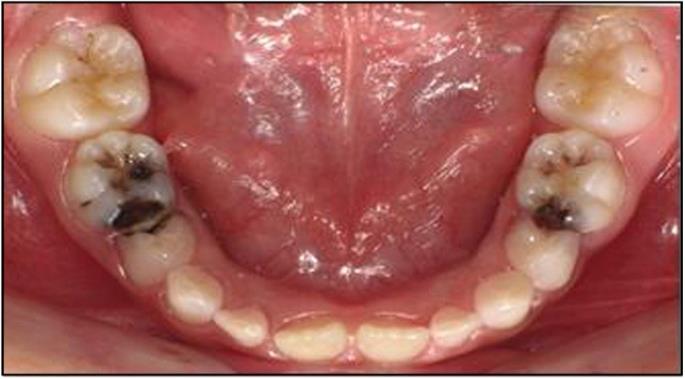 Care of deciduous dentition
They are excellent natural space maintainers
 preventive procedures such as application of topical fluoride and pit and fissure sealants
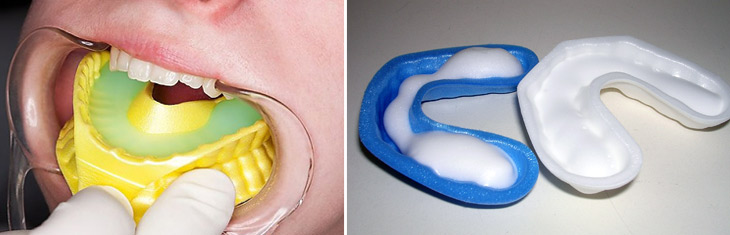 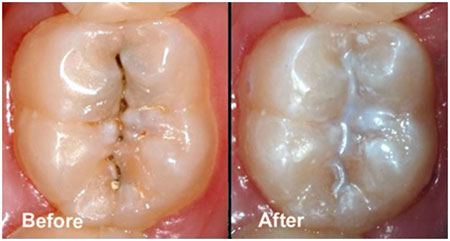 Space maintenance
Early loss of a primary tooth presents a  potential alignment problem because  drift of permanent or other primary teeth  is likely unless it is prevented
It is a device used to maintain the space created by the loss of a deciduous tooth
IDEAL REQUIREMENTS OF  SPACE MAINTAINERS
Should maintain the desired mesiodistal  dimensions of the space.
	Should not interfere with the eruption of  the permanent teeth.
	Maintenance of functional movement  (physiological) of the teeth.
	Should allow for space regainence,  when required
Different types of space  maintainers
Removable space maintainers
Acrylic partial dentures
Complete dentures
Removable distal shoe space maintainers
Fixed space maintainers
Band and Loop Space Maintainers
Crown and loop space maintainers
Distal Shoe Space Maintainers
Lingual Arch Space Maintainers
Palatal arches
Transpalatal arch
 Band and bar space maintainer
Different types of space  maintainers
Interceptive orthodontics
 Procedure are undertaken when the  problem has already manifested.
Traumatic displacement of  teeth
Prior to treatment, multiple radiographs
at numerous vertical and horizontal  angulations should be obtained to rule  out vertical, and horizontal root fractures  that may make it impossible to save the  tooth.
THUMB SUCKING
Frequently practiced by children and cause damage on the dento alveolar structures
Habit upto 2 ½  to 3 years of age is normal
Thumb sucking habit is intercepted by using removable or fixed habit breakers
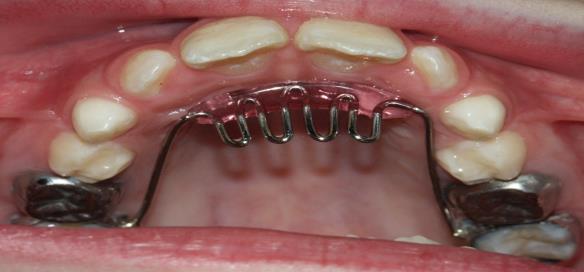 Tongue thrusting
Tongue thrust is a condition which makes tongue to contact with teeth during swallowing.
This habit can clinically present with open bite and anterior proclination
Habit is intercepted by habit breakers
Patient should be trained and educated on the correct technique of swallowing
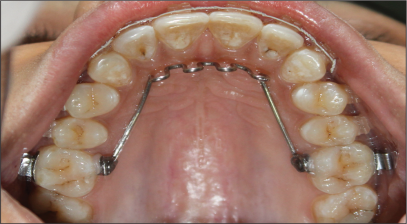 Palatal crib appliance
Mouth breathing
Mouth breathing affects the oro facial equilibrium due to lowered mandibular and tongue posture and can therefore produce severe malocclusion.
Oral screen can be used in these patients to intercept the habit
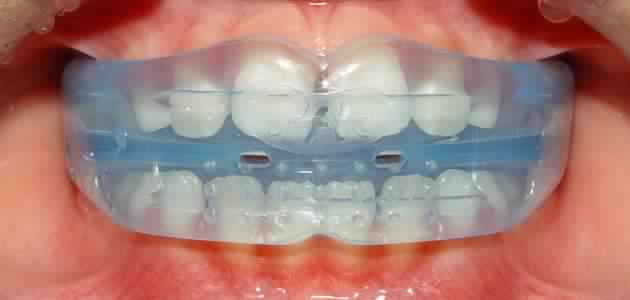 Space related problems
Excess space:
Midline diastema:
A small maxillary midline diastema,	which is  present in	many children, is not necessarily an  indication for orthodontic treatment.The unerupted  permanent canines often lie superior and distal to  the lateral incisor roots, which forces the lateral  and central incisor roots toward the midline of  dental development
Ugly duckling stage
The spaces between the incisors, including  the midline diastema, decrease and often  completely	disappear when the canines  erupt .
while their crowns diverge distally	this  condition of flared and spaced incisors is  called the "ugly duckling" stage of  development
These spaces tend to close spontaneously  when the canines erupt and the incisor root  and crown positions change
The ugly duckling phase
Space Regaining
After premature loss of a primary tooth,  space may be lost from drift of other  teeth
Up to 3 mm of space can be  reestablished in a localized area with  relatively simple appliances and a good  prognosis
Maxillary Space Regaining
 Generally, space is easier to regain in  the maxillary than in	the mandibular  arch, because of the increased  anchorage for removable appliances afforded by the  palatal vault and the possibility for use of  extraoral force (headgear)
Maxillary Space Regaining
Maxillary Space Regaining
A removable appliance retained with  Adams' clasps and incorporating a helical  fingerspring adjacent to the tooth to be  moved is very effective. This appliance is  the ideal design for tipping one molar .
One posterior tooth can be moved up to 3  mm distally during 3 to 4 months of
full-time appliance wear. The spring is  activated approximately
2 mm to produce I mm of movement per  month
Mandibular Space Regaining
For unilateral mandibular space  regaining, the best choice is a fixed  appliance and an archwire
a lingual arch can be used to support  the tooth movement and provide  anchorage when used in conjunction
with a segmental archwire and coil  spring
Mandibular Space Regaining
 If space has been lost bilaterally there  are two choice:
an adjustable lingual arch and
a lip bumper.
Serial extraction
Usually initiated in the early mixed dentition.
Planned extraction of certain deciduous teeth and permanent teeth in an orderly sequence. 
Indications:
1.Straight profile  
2.Class I malocclusion
3. Ankylosis of one or more teeth
4. Where growth is not enough to overcome the discrepancy between tooth material and basal bone
Serial extraction
Contraindications:
Spaced dentition
Class II malocclusion
Anodontia/ oligodontia
Class I malocclusion with minimal space deficiency
Midline diastema
Advantages of serial extraction
Reduces the severity of malocclusion
Reduces the duration of treatment
Health of investing tissues is preserved
Psychological trauma associated with malocclusion can be avoided by treatment of malocclusion at early age.
Disadvantages of serial  extraction
Chances of increasing overbite
Canines may fail to migrate distally
Anterior teeth may tip lingually
Other methods used in interceptive orthodontics
Balancing extraction
Compensating  extraction
Slicing
Stripping 
Muscle exercise
Removal of soft tissue  and bony barriers
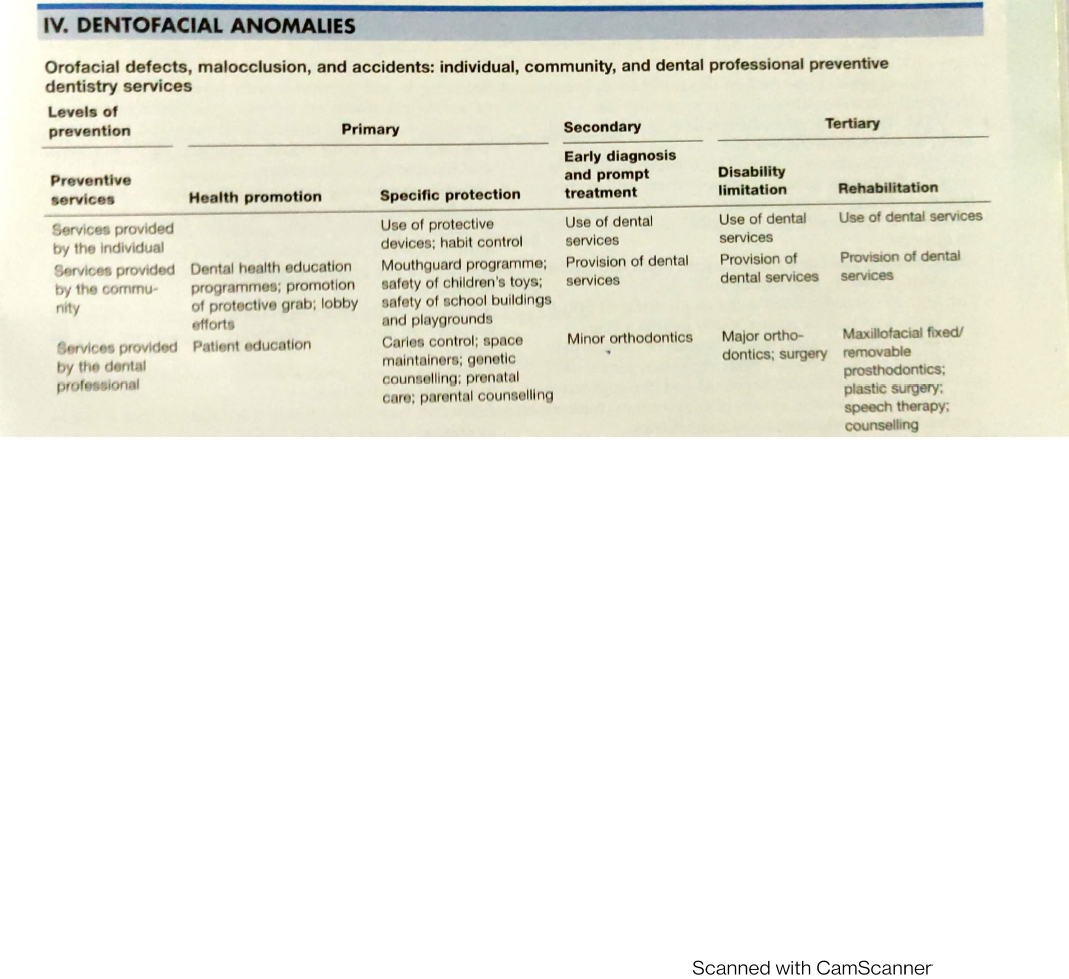 Bibliography
1.
Gurkeerat Singh. Textbook of Orthodontics. New Delhi: JAYPEE BROTHERS;2004.
2.
3.
Lauc T et al. Effect of inbreeding and endogamy on occlusal traits in human isolates. J Orthod. 2003;30(4):301-8.
Yuan JT et al. Asymmetric class III malocclusion: association with cranial base deformation and occult torticollis.  The Journal Of Craniofacial Surgery 2012;23(5): 1421-4.
Piggott KD et al. Congenital cardiac defects: a possible association of aminopterin syndrome and in utero  methotrexate exposure? Pediatr Cardiol. 201;32(4):518-20.
4.
Guerri, C et al. "Commentary on the recommendations of the Royal College of Obstetricians and Gynaecologists  concerning alcohol consumption in pregnancy". Alcohol and alcoholism (Oxford, Oxfordshire) 34(4): 497–501.
5.
6.
7.
Alvin F. Gardner. Differential Oral Diagnosis in Systemic Disease. Bristol: JOHN WRIGHT & SONS LTD;1970
GN Güncü et al. Effects of endogenous sex hormones on the periodontium – Review of literature. Australian  Dental Journal 2005;50(3):138-45
Basavaraj Subhashchandra Phulari. Orthodontics: Principles and Practice. New Delhi: JAYPEE BROTHERS;2011
Marc Baltensperger and Gerold Eyrich. Osteomyelitis of the jaws: definition and classification. In: Robert E.  Marx, Marc Baltensperger, Gerold K. Eyrich. Osteomyelitis of the Jaws. Berlin, Germany: Springer;2010: 28.
10.	Erika B. A. F. Thomaz. Is Malnutrition Associated with Crowding in Permanent Dentition? Int J Environ Res  Public Health. 2010;7(9): 3531–3544.
8.
9.
90
Aparna Sheetal et al. Malnutrition and its Oral Outcome – A Review. J Clin Diagn Res. 2013;7(1): 178–180.
William R. Proffit. Contemporary Orthodontics. United States: Mosby-Year Book; 1993
López Del Valle LM et al. Associations between a history of breast feeding, malocclusion and parafunctional  habits in Puerto Rican children. P R Health Sci J. 2006;25(1):31-4.
Labbok MH et al. Does breast-feeding protect against malocclusion? An analysis of the 1981 Child Health
Supplement to the National Health Interview Survey. Am J Prev Med. 1987;3(4):227-32.
Warren JJ et al. Effects of oral habits' duration on dental characteristics in the primary dentition. J Am Dent  Assoc. 2001;132(12):1685-9
Mônica Vilela Heimer et al. Non-nutritive sucking habits, dental malocclusions, and facial morphology in
Brazilian children: a longitudinal study. Eur J Orthod.2008;30(6):580-5.
Afzelius-Alm A et al. Factors that influence the proclination or retroclination of the lower incisors in children  with prolonged thumb-sucking habits. Swed Dent J. 2004;28(1):37-45.
William R. Proffit. Contemporary Orthodontics. United States: Mosby-Year Book; 1993
Cozza P et al. Sucking habits and facial hyperdivergency as risk factors for anterior open bite in the mixed  dentition. Am J Orthod Dentofacial Orthop. 2005;128(4):517-9.
Warren JJ et al. Effects of nonnutritive sucking habits on occlusal characteristics in the mixed dentition.  Pediatr Dent. 2005;27(6):445-50.
91
Abhishek Parolia et al. Management of supernumerary teeth. J Conserv Dent. 2011; 14(3): 221–224.
G. Meighani et al. Diagnosis and Management of Supernumerary (Mesiodens): A Review of the Literature.  J Dent (Tehran). 2010; 7(1): 41–49.
Vardhan TH et al. Dens evaginatus and dens invaginatus in all maxillary incisors: report of a case.
Quintessence Int. 2010;41(2):105-7.
William Biederman. Etiology and treatment of tooth ankylosis. Am Jour Orthodontics-Dentofacial  Orthopdcs. 1962;48(9):670-684
SVEN HELM. Epidemiology and Public Health Aspects of Malocclusion. J Dent Res 1977;56 Spec  No:C27-31.
92